Aktuality z ukrajinského právapro zahraniční dovozce a investory
Jan Kohout, Illia Antonov
Brno, 11. října 2023
PRK Partners – náš profil
Kancelář s více než 100 zkušených právníků
Jsme jednou z největších advokátních kanceláří v České republice a na Slovensku. Naše specializované týmy právníků a daňových poradců pomáhají předním světovým i regionálním společnostem.
Advokátní kancelář s 30 letou historií
PRK Partners má jeden z nejzkušenějších právních týmů na trhu. Jsme pravidelně hodnoceni jako jedna z nejlepších advokátních kanceláří v regionu. Za naši práci jsme již obdrželi mnoho významných ocenění.
Globální vize v PRK Partners
Naše advokátní kancelář se specializuje jak na zájmy českých klientů, tak i těch zahraničních působící v České republice. Kombinujeme místní znalosti spolu s porozuměním jejich globálním požadavkům v závislosti na konkrétní obchodní činnosti. Volíme vždy tu nejefektivnější cestu.
Nejdůležitější je pro nás orientace na úspěch klienta 
Dlouhodobá úspěšnost PRK Partners dokazuje, že naše právní poradenství přináší hmatatelné výsledky.
Místní odborné poradenství
Poskytujeme komplexní právní poradenství založené na naší perfektní znalosti místního trhu a lokálního práva.
Spolupráces Lex Mundi
Jsme hrdí, že můžeme být jedinou českou členskou firmou přední světové sítě nezávislých advokátních kanceláří Lex Mundi.
Ukrajinský tým PRK Partners
Celkem 5 ukrajinsky hovořících právníků
2 čeští advokáti ukrajinského původu
3 ukrajinské právničky v týmu
Pravidelný monitoring novinek a změn v právním a podnikatelském prostředí na Ukrajině z perspektivy českých a zahraničních klientů
Dlouhodobá pravidelná spolupráce se špičkovými advokátními kancelářemi působícími na ukrajinském trhu
Aktuality ukrajinské legislativy z pohledu dovozců
Ratifikace Haagské úmluvy o uznávání a výkonu cizích soudních rozhodnutí v občanských a obchodních věcech z r. 2019
Účinnost Ukrajina / EU od 1. září 2023
Uznání kvalifikovaných elektronických podpisů (elektronická identifikace a důvěryhodné služby pro elektronické transakce)
Harmonizace s právem EU
Usnadnění jak pro Ukrajince v EU, tak i pro zahraniční obchodní partnery při transakcích s Ukrajinou
Nový celní kodex (účinnost od 1. ledna 2023)
Uvedení do souladu s harmonizovaným systémem popisu a číselného označování zboží 2022 a celní nomenklaturou EU
Výše celních poplatků beze změn
Platby do zahraničí – postupné uvolňování omezení
Aktuality ukrajinské legislativy z pohledu investorů
Účinnost nového zákona o akciových společnostech (účinnost od 1. ledna 2023)
monistický systém řízení, upřesnění odpovědnosti členů orgánů, elektronické hlasování, harmonizace s právem EU
Novelizovaná regulace evidence skutečných majitelů - UBO (účinnost od 29. prosince 2022)
elektronizace (vč. podání), posílení odpovědnosti společníků
Online dražby větších aktiv (nad 6,5 mln. EUR) v rámci privatizace
Deregulace těžebních činností
Investiční pobídky pro výstavbu infrastruktury průmyslových zón
investice nad 20 mln. EUR a více než 80 pracovních míst
vedle existujících daňových a celních úlev
Děkujeme za pozornost!
JUDr. Jan Kohout			Mgr. Illia Antonov
			jan.kohout@prkpartners.com	illia.antonov@prkpartners.com
			+420 603 591 227			+420 739 501 033
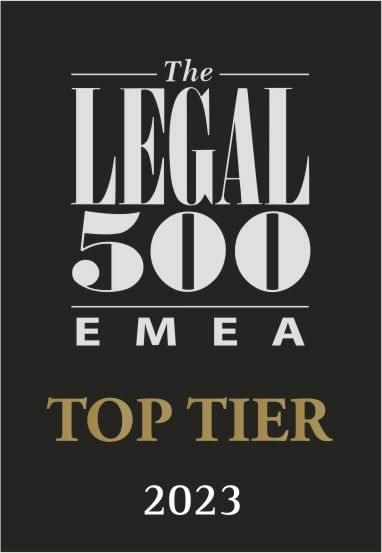 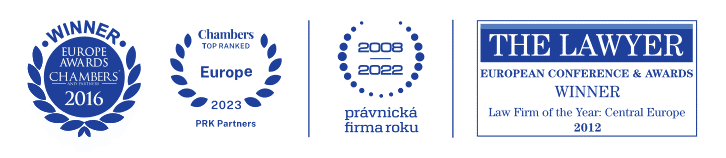 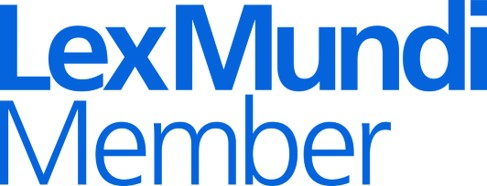 Česká republika – Praha
Jáchymova 26/2, 110 00 Praha 1
T	+420 221 430 111E	prague@prkpartners.com
Česká republika – Ostrava
28. října 3346/91, 702 00 Ostrava
T	+420 558 889 099E	ostrava@prkpartners.com
Najdete nás na:
Slovensko – Bratislava
Suché Mýto 1, 811 03 Bratislava
T	+421 232 333 232E	bratislava@prkpartners.com
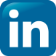 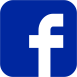 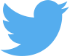